Bayesian Subtree Alignment Model based on Dependency Trees
Toshiaki Nakazawa    Sadao Kurohashi
Kyoto University
1
2011/11/11 @ IJCNLP2011
Outline
Background
Related Work
Bayesian Subtree Alignment Model
Model Training
Experiments
Conclusion
2
Background
Alignment quality of GIZA++ is quite insufficient for distant language pairs
Wide range reordering, many-to-many alignment
Fr: Il  est  mon  frère   .
En: He  is  my  bother  .
Zh: 他  是  我  哥哥  。
Ja: 彼  は  私  の  兄  です  。
3
Alignment Accuracy of GIZA++
with combination heuristic
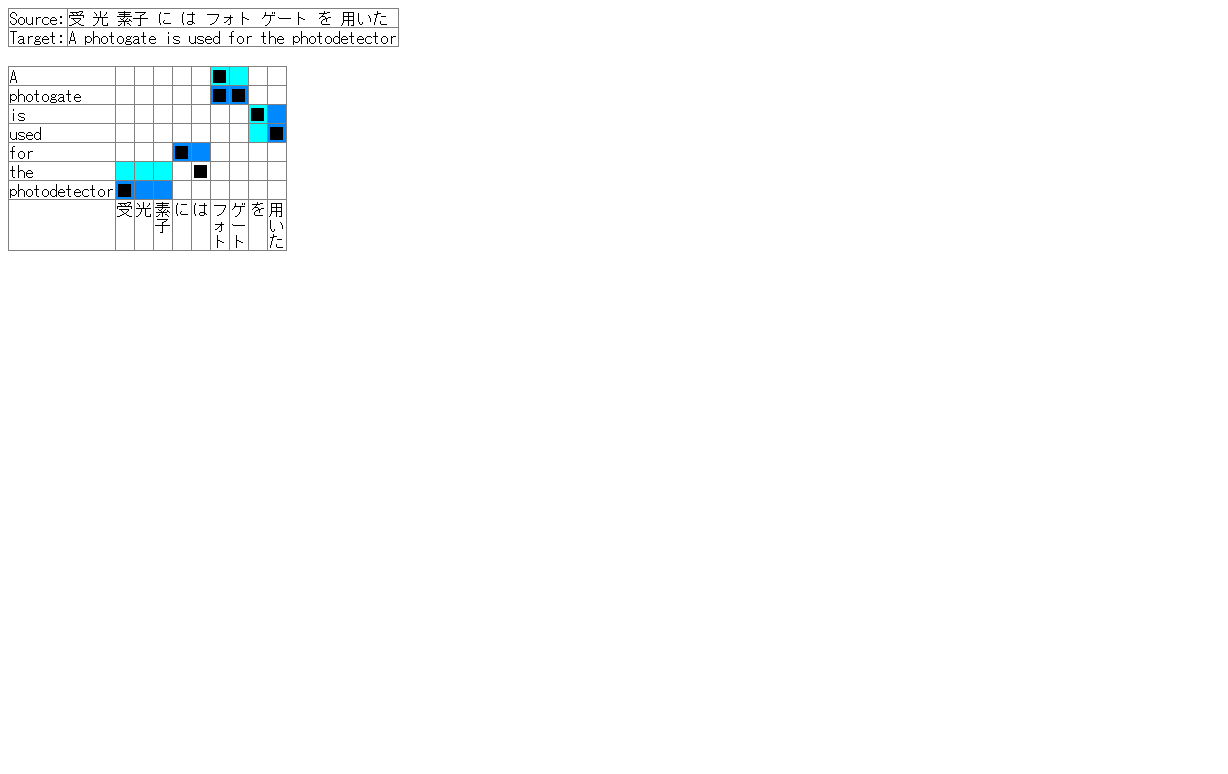 Sure alignment: clearly right
Possible alignment: reasonable to
make but not so clear
Automatic (GIZA++) alignment
4
Background
Alignment quality is quite insufficient for distant language pairs
Wide range reordering, many-to-many alignment
English-Japanese, Chinese-Japanese > 20% AER
Need to incorporate syntactic information
Fr: Il  est  mon  frère   .
En: He  is  my  bother  .
Zh: 他  是  我  哥哥  。
Ja: 彼  は  私  の  兄  です  。
5
Related Work
Cherry and Lin (2003)
Discriminative alignment model using source side dependency tree
Allows one-to-one alignment only
Nakazawa and Kurohashi (2009)
Generative model using both side dependency trees
Allows phrasal alignment
Degeneracy of acquiring incorrect larger phrasesderived from Maximum Likelihood Estimation
6
Related Work
DeNero et al. (2008)
Incorporate prior knowledge about the parameter to void the degeneracy of the model 
Place Dirichlet Process (DP) prior over phrase generation model
Simple distortion model: position-based
This work
Take advantage of two works by Nakazawa et al. and DeNero et al.
7
Related Work
[DeNero et al., 2008]
Generative story of (sequential) phrase-based joint probability model
Choose a number of components 
Generate each of     phrase pairs independently
Nonparametric Bayesian prior
Choose an ordering for the phrases
Model
Step 1
Step 3
Step 2
8
Example of the Model
Step 1
Step 3
Step 2
He
C1
彼  は
is
C2
です
my
C3
私  の
brother
C4
兄
Simple position-based distortion
9
Proposed Model
Step 1
Step 3
Step 2
C1
彼
He
は
C2
is
私
my
の
C3
兄
brother
C4
です
Dependency Tree-based distortion
10
Bayesian Subtree Alignment Model
based on Dependency Trees
11
Model Decomposition
Null
Non-null
dependency of phrases
dependency relations
cf. [DeNero et al., 2008]
12
Dependency Relations
is
彼
私
He
は
の
my
兄
です
borther
# of steps for going up
rel(“He”, “is”)
= (Up, Down) = (1, 0)
# of steps for going down
rel(“brother”, “is”) = (1, 0)
rel(“my”, “brother”) = (1, 0)
13
Dependency Relations
is
彼
私
He
は
の
my
兄
です
borther
rel(“彼 は”, “です”) = (1, 0)
rel(“私 の”, “兄”) = (1, 0)
rel(“兄”, “です”) = (1, 0)
14
Dependency Relations
NULL
has
彼女
髪
She
は
が
長い
long
hair
rel(“long”, “hair”) = (0, 1)
rel(“hair”, “she has”) = (1, 2)
rel(“髪 が”, “長い”) = (0, 1)
15
Dependency Relations
NULL
has
彼女
髪
She
は
が
長い
long
hair
rel(“彼女”, “は”) = ？
rel(“彼女”, “長い”) = (0, 2)
# of NULL words on the way to non-null parent
N(“彼女”) = 1
16
Dependency Relation Probability
Assign probability to the tuple:　　p(Re = (N, rel) = (N, Up, Down)) ～  
Reordering model is decomposed as:
17
Model Training
18
Model Training
Initialization
Create heuristic phrase alignment like ‘grow-diag-final-and’ on dependency trees using results from GIZA++
Count phrase alignment and dependency relations
Refine the model by Gibbs sampling
Operators: SWAP, TOGGLE, EXPAND
19
SWAP Operator
Swap the counterparts of two alignments
SWAP-1
・・・
・・・
・・・
・・・
SWAP-2
NULL
・・・
・・・
NULL
20
TOGGLE Operator
Remove existing alignment or add new alignment
TOGGLE
NULL
NULL
21
EXPAND Operator
Expand or contract an aligned subtree
EXPAND-1
NULL
EXPAND-2
NULL
22
Alignment Experiment
Training: 1M for Ja-En, 678K for Ja-Zh
Testing: about 500 hand-annotated parallel sentences (with Sure and Possible alignments)
Measure: Precision, Recall, Alignment Error Rate
Japanese Tools: JUMAN and KNP
English Tool: Charniak’s nlparser
Chinese Tools: MMA and CNP (from NICT)
23
Alignment Experiment
Ja-En (paper abstract: 1M sentences)
Alignment Experiment
Ja-Zh (technical paper: 680K sentences)
Improved Example
GIZA++
Proposed
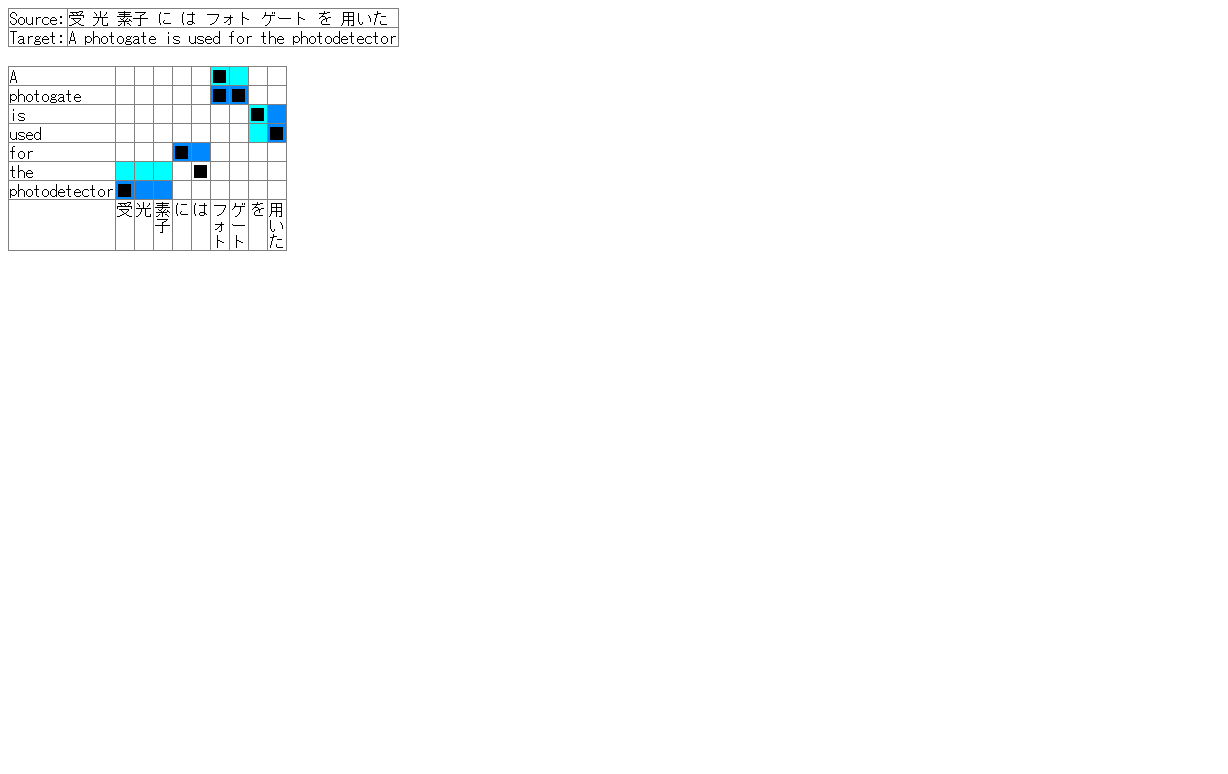 26
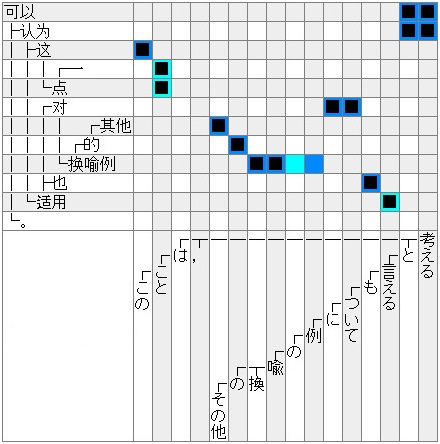 Proposed
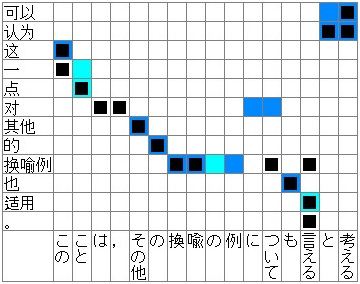 GIZA++
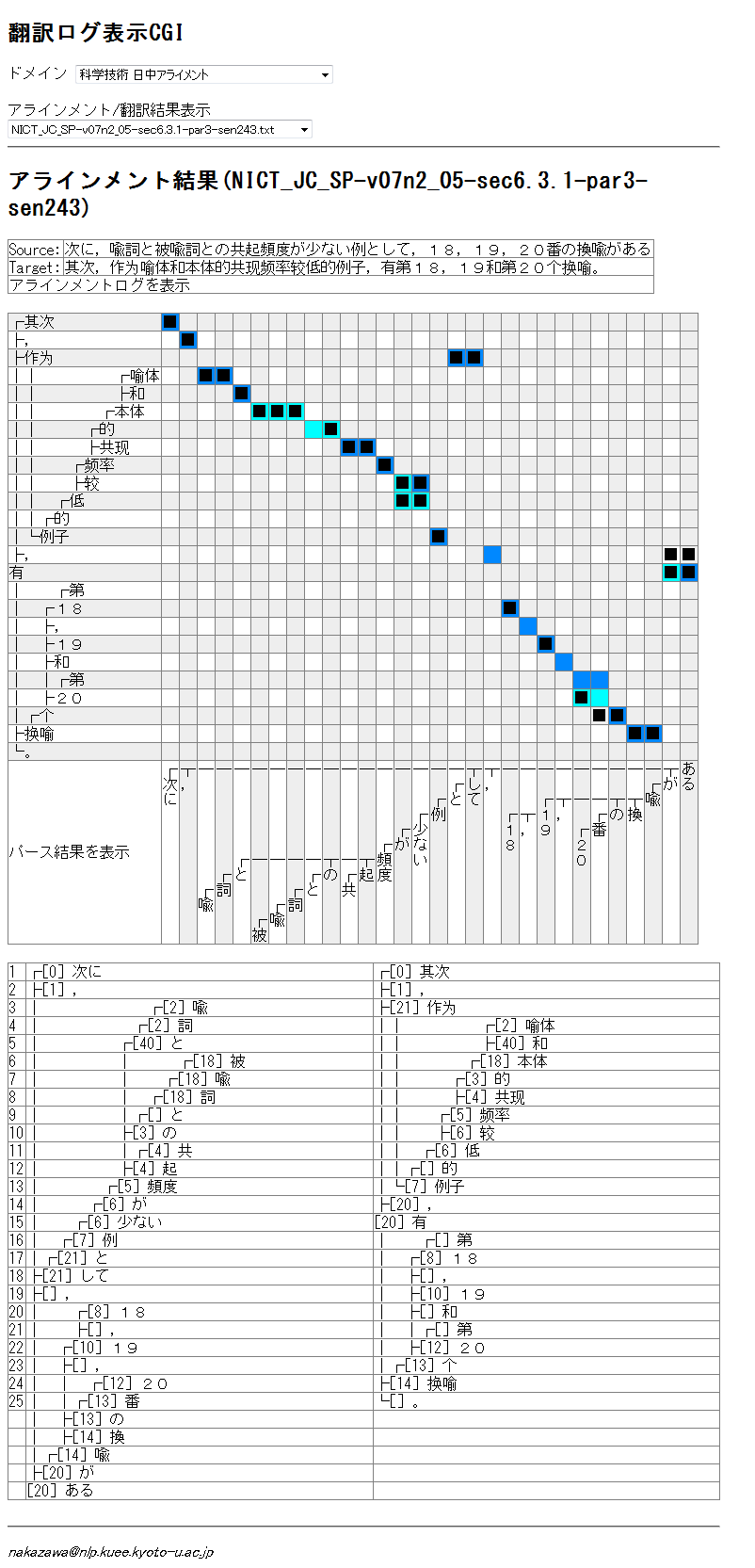 Proposed
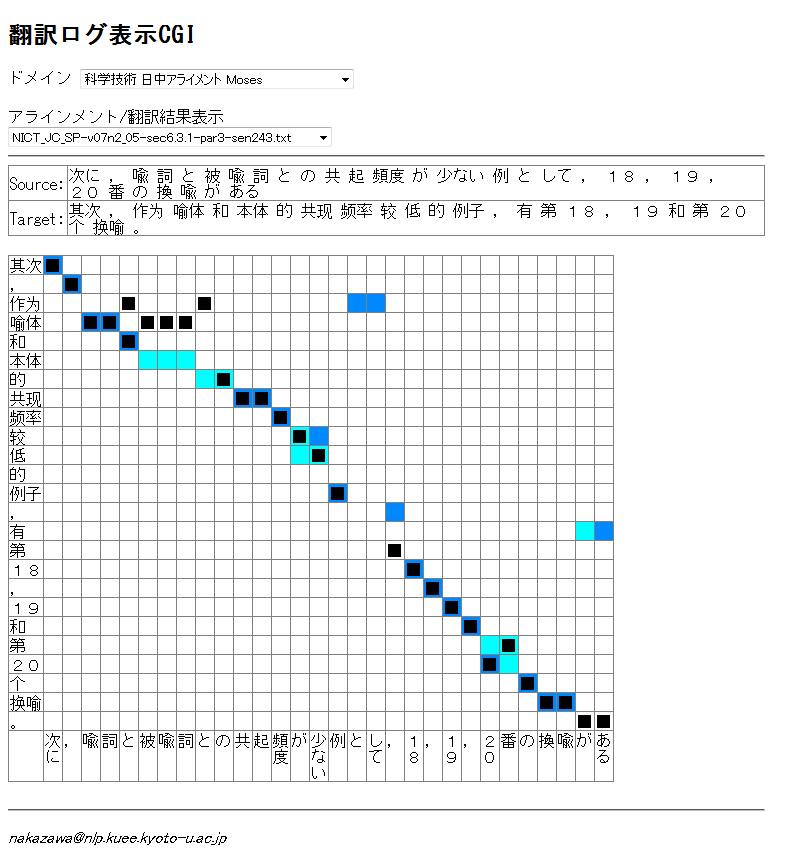 GIZA++
28
Japanese-to-EnglishTranslation Experiment
Baseline: Just run Moses and MERT
29
Japanese-to-EnglishTranslation Experiment
Initialization: Use the result of initialization as the alignment result for Moses
30
Japanese-to-EnglishTranslation Experiment
Proposed: Use the alignment result of proposed model after few iterations for Moses
31
Proposed
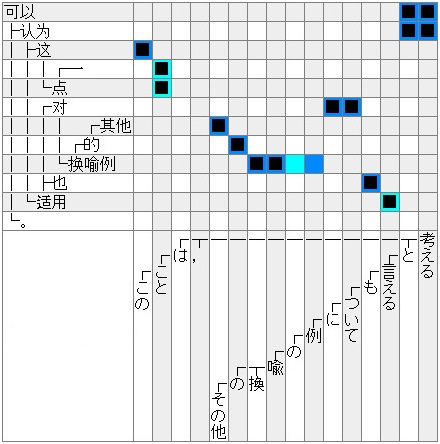 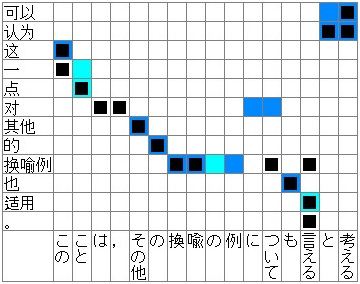 GIZA++
Conclusion
Bayesian Tree-based Phrase Alignment Model
Better alignment accuracy than GIZA++ in distant language pairs
Translation
Currently (temporally), not improved 
Future work
Robustness for parsing errors
Using N-best parsing result or forest
Show improvement in translation
Tree-based decoder(, Hiero?)
33